المحاضرة الأولى من مقرر الإسلام وبناء المجتمع  
مقدمات ... أسباب تقوية الروابط الاجتماعية
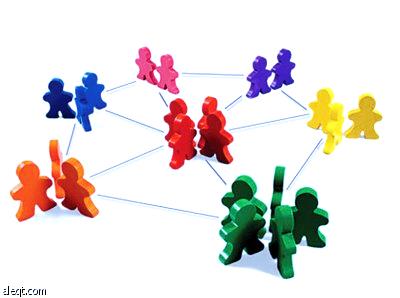 وفاء بنت محمد العيسى
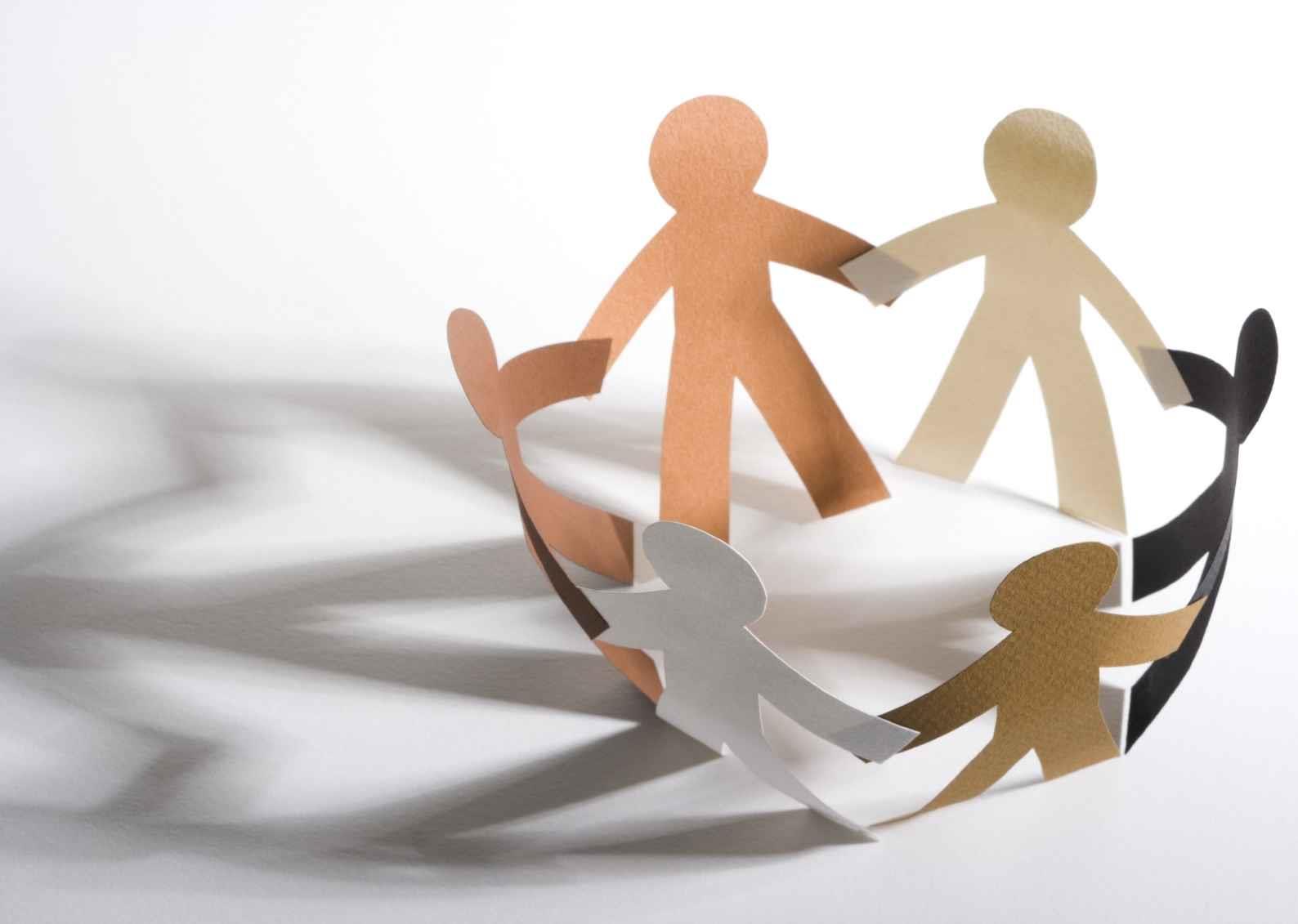 في الفصول السابقة
القسم الأول من الكتاب: المجتمع المسلم
الفصل الأول: مفهوم المجتمع المسلم
تعريف المجتمع 
تعريف الجماعة
تعريف الأمة
الفصل الثاني: أسس بناء المجتمع وعناية الإسلام به
1. الإنسان.
2. الروابط الاجتماعية
3. الضبط الاجتماعي.
4. الأرض
وفاء بنت محمد العيسى
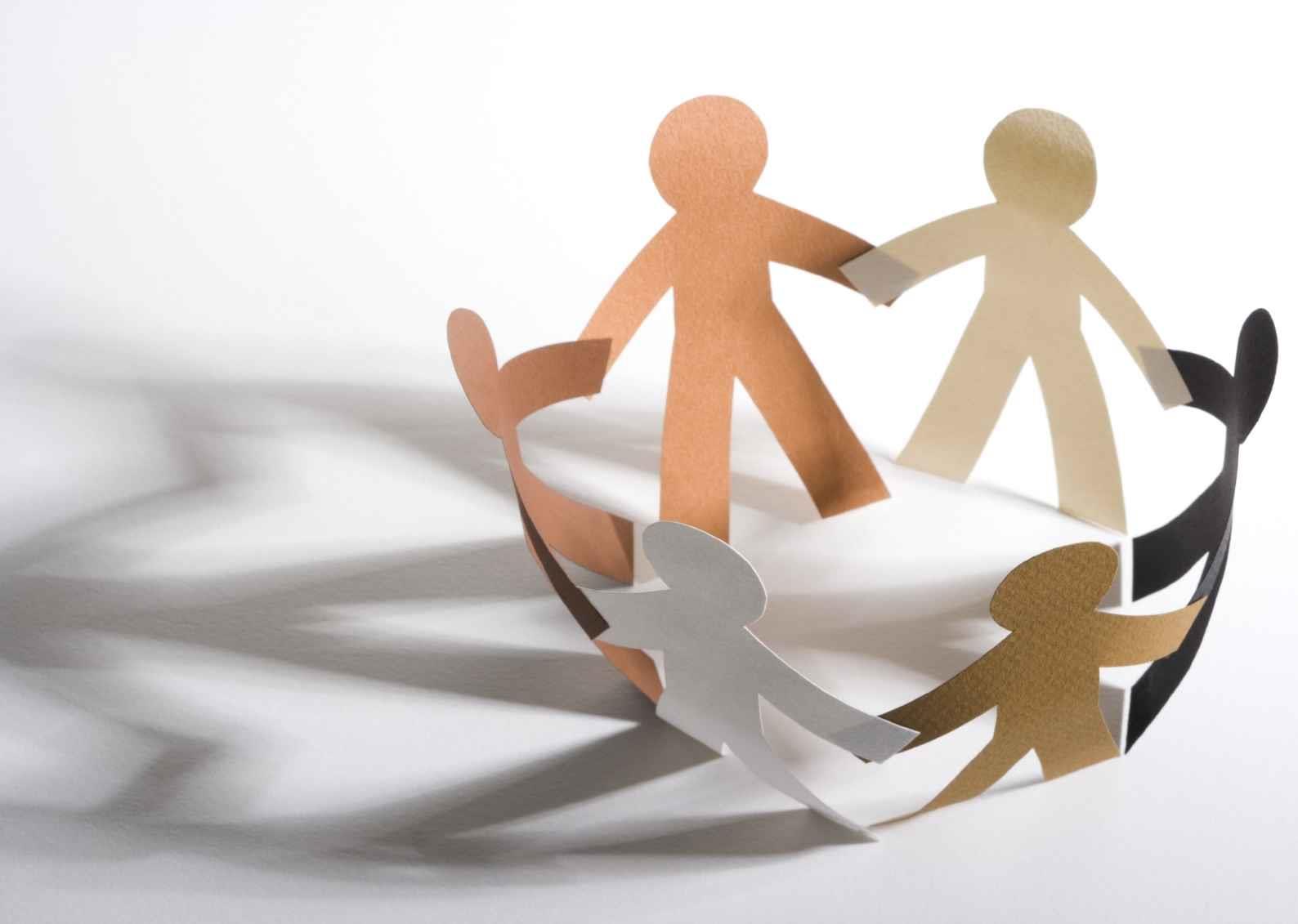 في الفصول السابقة
القسم الأول من الكتاب: المجتمع المسلم
الفصل الثالث: سمات المجتمع الإسلامي
1. مجتمع ملتزم
2. مجتمع جاد
3. مجتمع متسامح
4. مجتمع آمن
الفصل الرابع: أسباب تقوية الروابط الاجتماعية
وهذا الفصل هو المطلوب في المقرر.
وفاء بنت محمد العيسى
إضـــــاءة
قال ابن خلدون في مقدمته المشهورة في أولها.. 
في إن الاجتماع الإنساني ضروري:
« إن قدرة الواحد من البشر قاصرة عن تحصيل حاجته فلا بد من اجتماع القدر الكبير من أبناء جنسه ليحصل القوت له ولهم، فيحصل بالتعاون قدر الكفاية »
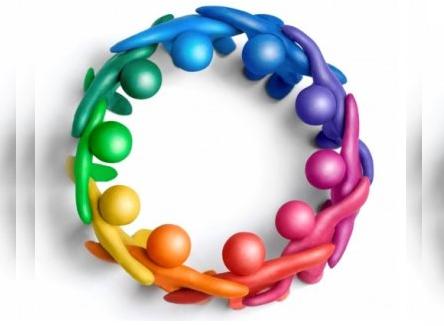 وفاء بنت محمد العيسى
الفصل الرابع: أسباب تقوية الروابط الاجتماعية
العبادات أبرز الوسائل التي تعين على الروابط الاجتماعية.
العبادات الظاهرة هي حلقة الوصل بين الناس.
التشريعات المتعلقة بالواجبات الاجتماعية والأخلاق الفاضلة.
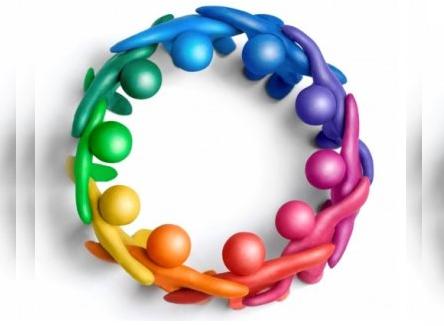 وفاء بنت محمد العيسى
السبب الأول: تشريع صلاة الجماعة والجمعة والعيدين والجنازة
صلاة الجماعة
صلاة الجمعة
صلاة العيدين
صلاة الجنازة
وفاء بنت محمد العيسى
السبب الثاني: تشريع الإسلام للواجبات الاجتماعية الخاصة بتقوية الروابط الاجتماعية
بر الوالدين وطاعتهما
صلة الأرحام والإحسان إليهم
الإحسان إلى الجيران وتجنب إيذائهم
صلاة الجنازة
وفاء بنت محمد العيسى
السبب الثالث: دعوة الإسلام إلى أسباب التآلف الاجتماعي العام: تقوية للروابط الاجتماعية ( محذوف)
وفاء بنت محمد العيسى
السبب الرابع: دعوة الإسلام إلى الأخلاق الفاضلة تقوية للروابط الاجتماعية
أصناف الأخلاق ( الفردية/الأسرية/ الاجتماعية/ المتصلة بحق الله)
- الصدق
الحياء 
البشاشة وطلاقة الوجه
المداراة والتلطف بالآخرين
أخلاق دعاء إليها الإسلام....
وفاء بنت محمد العيسى
السبب الخامس: تشريع الإسلام للتكافل الاجتماعي ( محذوف)
وفاء بنت محمد العيسى
المجتمع يعيش في روح الإنسان ودمه، كيف يمكن أن تساهمي في إصلاح المجتمع ودفعه نحو الخير والسعادة، شاركينا ببعض المجالات التي ترين نفسك في المساهمة في الإصلاح من خلالها:
وفاء بنت محمد العيسى
في المحاضرة القادمة: أهم المشكلات الاجتماعية وسبل الوقاية منها وعلاجها
إعداد عروض مع تحضير المحاضرة:
تقسيم الدرس خمس مجموعات:
المجموعة الأولى: (مشكلة الانحراف)
المجموعة الثانية: (مشكلة وسائل الإعلام).
المجموعة الثالثة: ( ضعف الصلة بالعلماء)
المجموعة الرابعة: (فشو الفواحش الجنسية)
المجموعة الخامسة: (فشو الفواحش الصحية/ الفواحش المالية)
وفاء بنت محمد العيسى